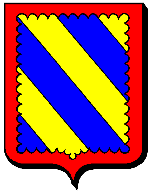 COMMUNE DE FROLOISADRESSAGE
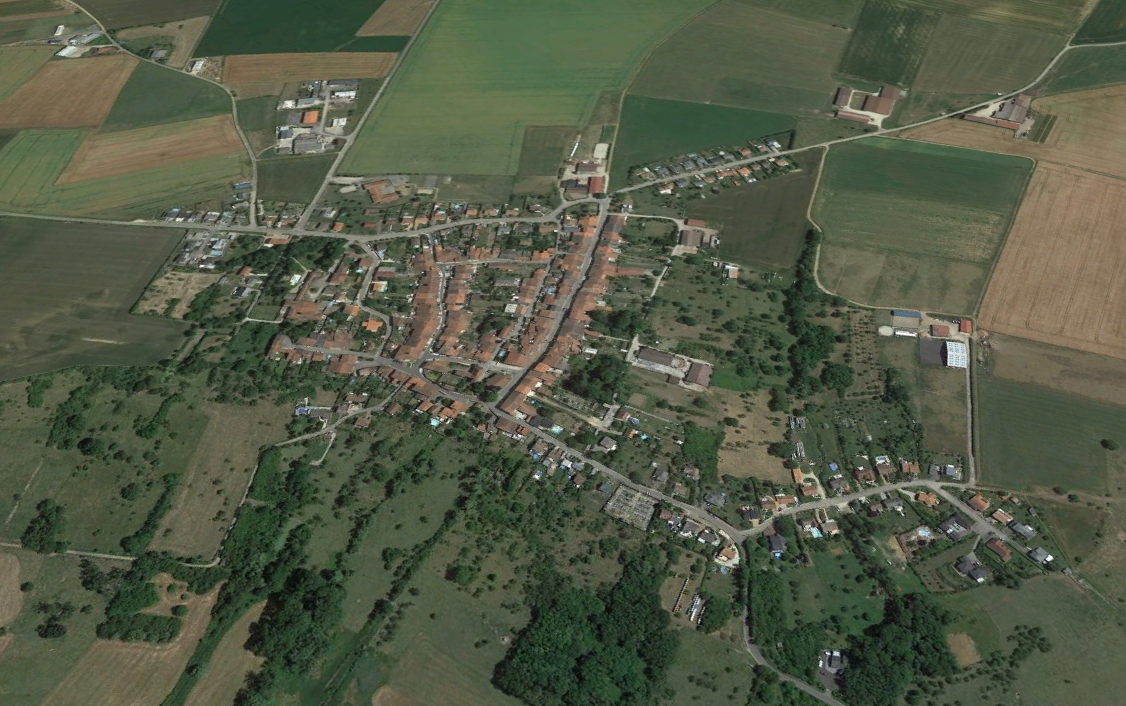 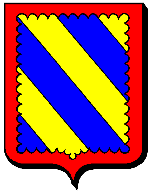 COMMUNE DE FROLOISADRESSAGE
L’adressage est une COMPÉTENCE COMMUNALE
Un adressage normé implique :
La dénomination de l’ensemble des voies de la commune et la numérotation de tous les locaux ;
L’affichage des noms de voies et des numéros sur des panneaux signalétiques ;
L’information des administrés et de l’administration ;
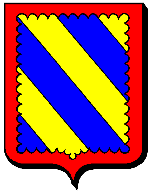 COMMUNE DE FROLOISADRESSAGE
SOMMAIRE
Définition et fonctions d’une adresse;
Dysfonctionnements liés à l’adressage existant;
Site Officiel de l’adressage en France : Base Adresse Nationale;
État des lieux de la «Rue de Nancy», Modifications apportées;
Incidences;
Principe de la nouvelle numérotation;
Voies concernées;
Nouvelle numérotation voie par voie;
Dénomination des nouvelles voies;
Démarches administratives;
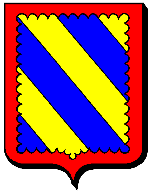 COMMUNE DE FROLOISADRESSAGE
Fonctions d’une adresse :
L'adresse normée est la base de la navigation de nombreux organismes remplissant des missions de service public…
- Acheminement du courrier, des colis ;
- Intervention des services de secours ;
- Les services de raccordement à la fibre ;
- La programmation des GPS…
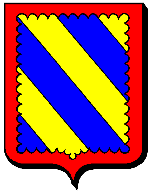 COMMUNE DE FROLOISADRESSAGE
Causes des problèmes liés à l’adressage :
- Obsolescence de la dénomination de certaines voies ;
- Incohérence de l’évolution de la numérotation ;
Conséquences  :
- Difficultés de distribution des courriers et colis ;
- Risques pris dans l’acheminement des secours ;
- Impossibilité de raccordement à la fibre faute     d’adresse incomplète ;
Objectifs de la mise à niveau :
- Améliorer le service rendu aux citoyens de notre commune.
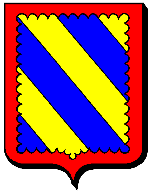 COMMUNE DE FROLOISADRESSAGE
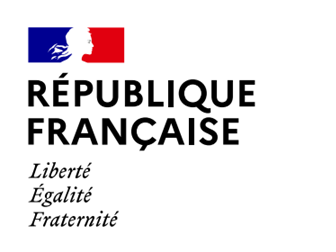 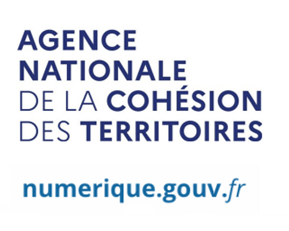 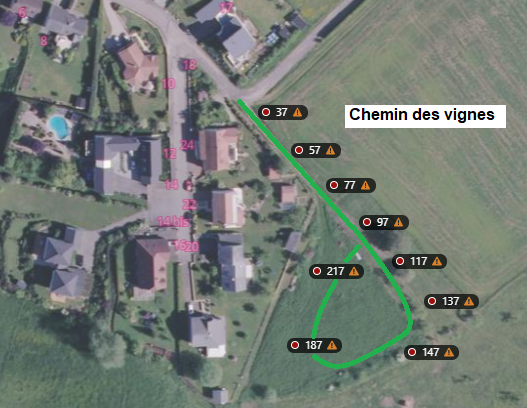 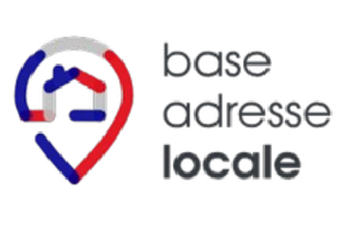 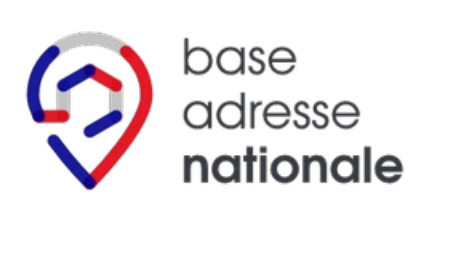 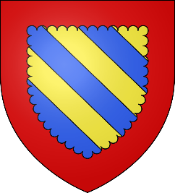 ADRESSAGE RUE DE NANCY
La Rue de Nancy actuellement
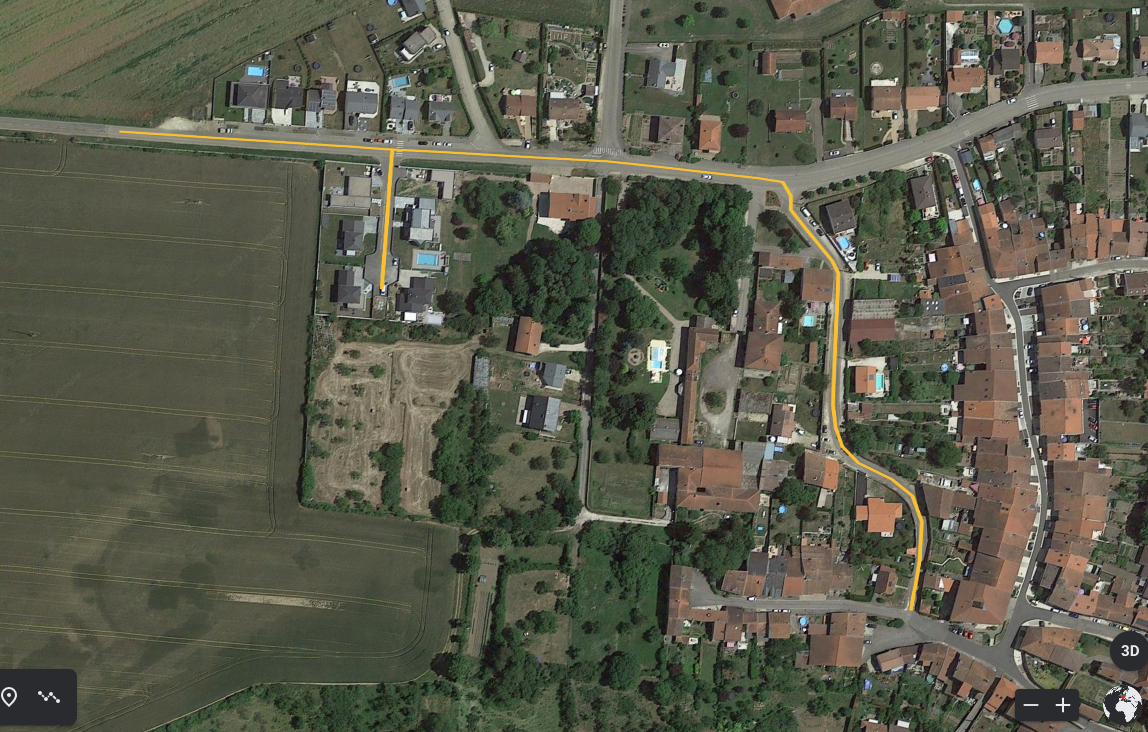 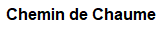 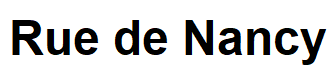 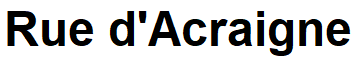 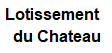 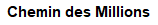 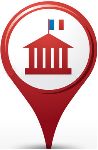 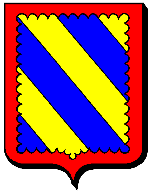 ADRESSAGE RUE DE NANCY
Place Edmond URION - Rue d’Acraigne
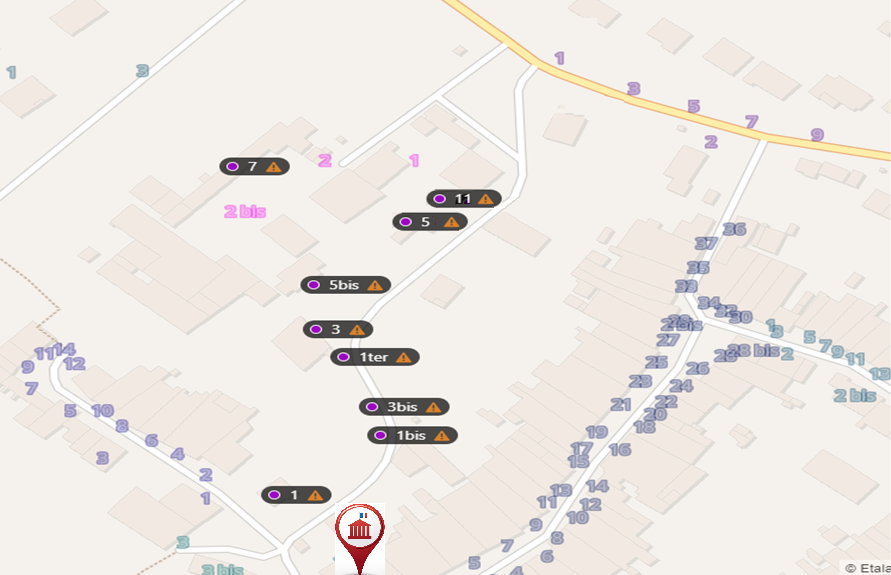 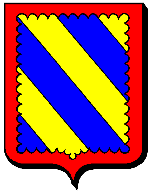 ADRESSAGE RUE DE NANCY
Rue d’Acraigne Sortie village + Lot du château
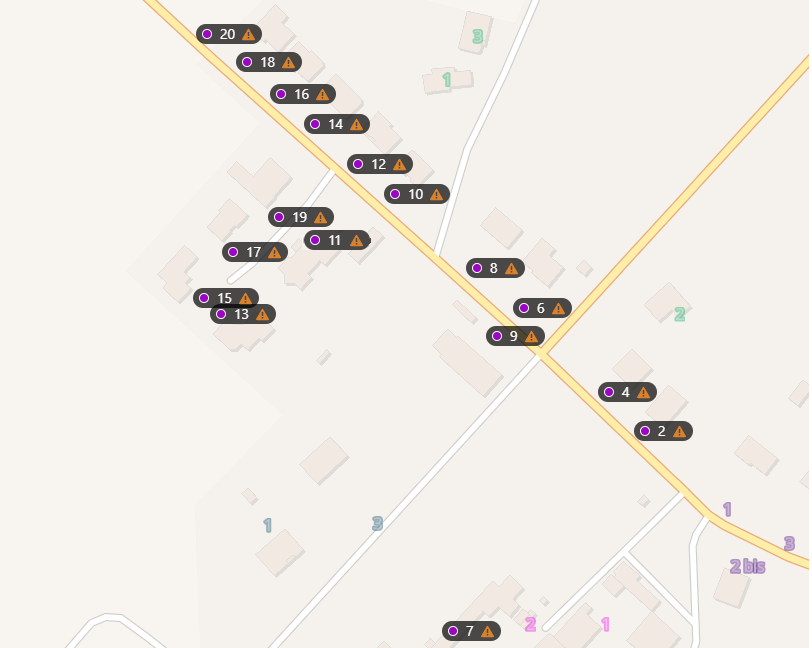 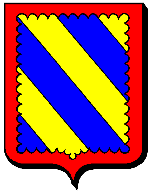 ADRESSAGE RUE DE NANCY
En respectant les consignes de la BAN
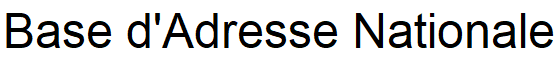 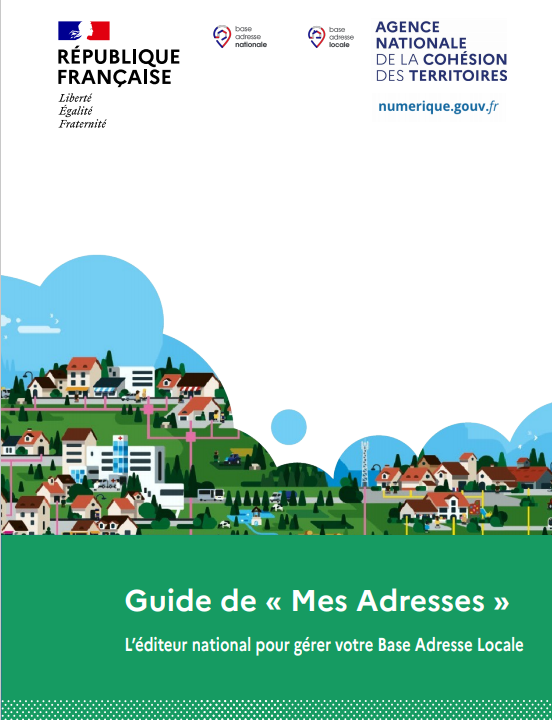 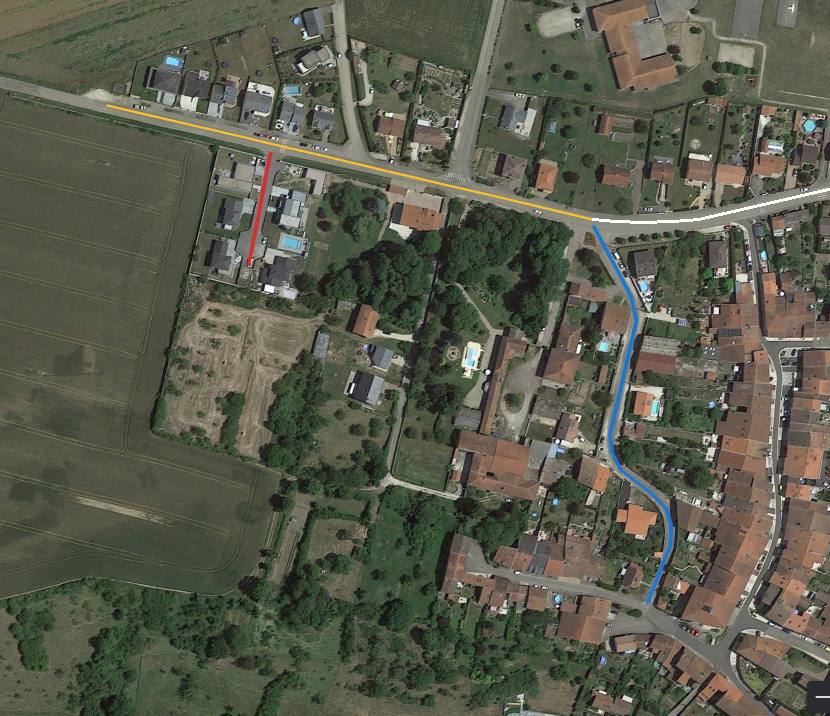 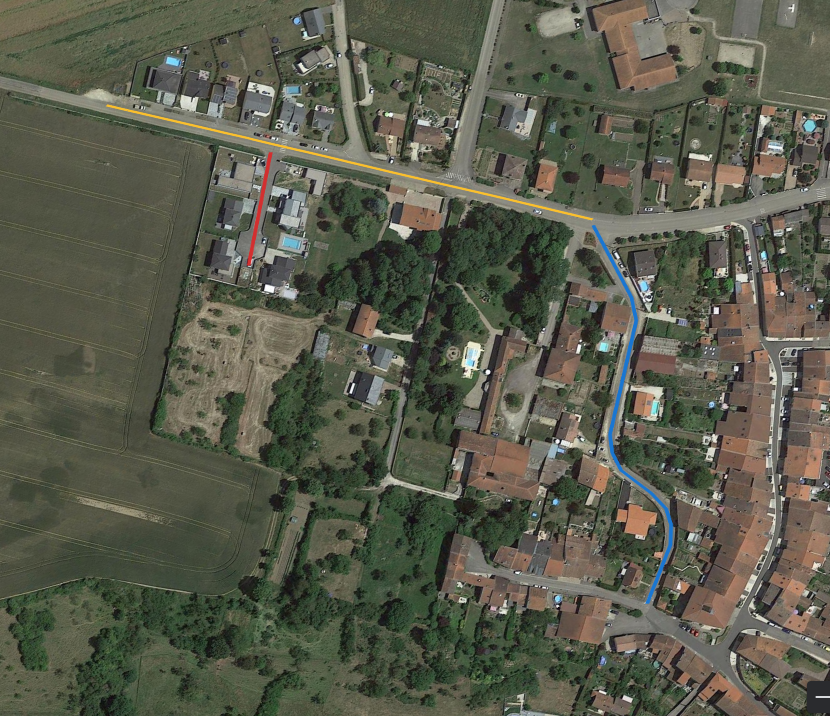 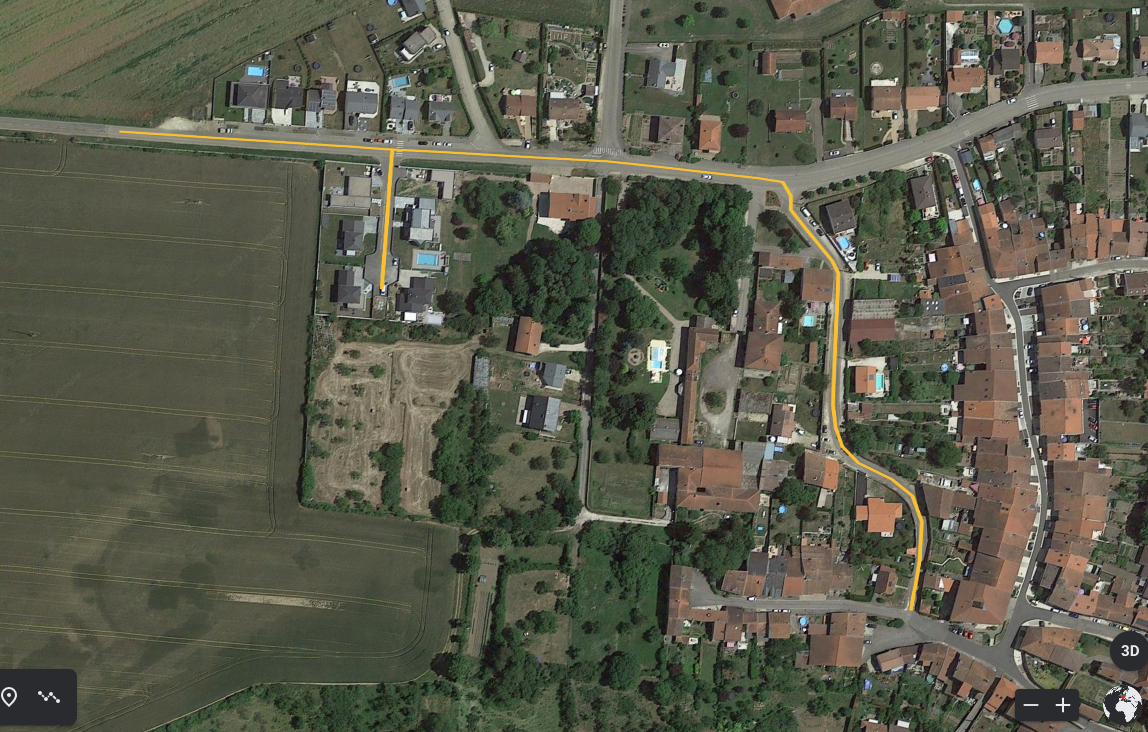 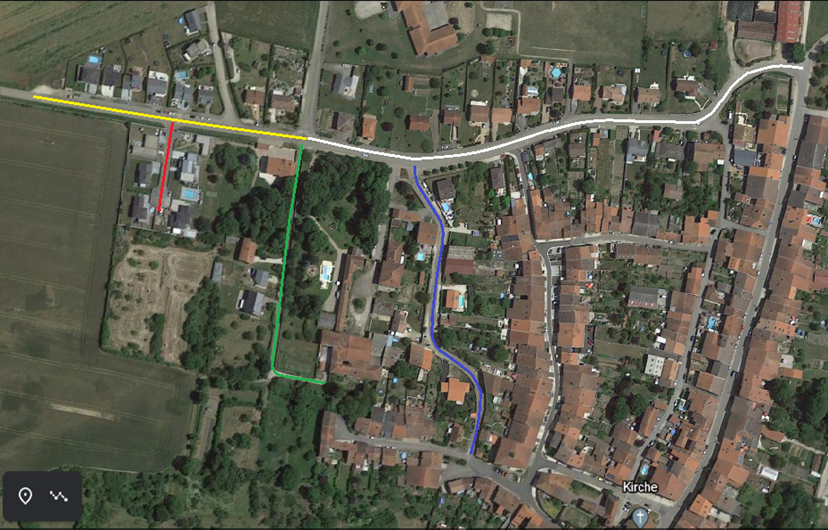 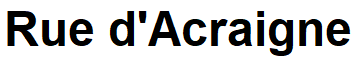 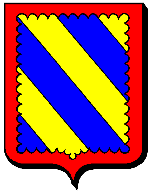 COMMUNE DE FROLOISADRESSAGE
Bilan du découpage de la rue de Nancy
Le découpage opéré sur la rue de Nancy  amène de la cohérence…
mais impose des incidences sur la rue d’Acraigne !
Conséquences  :
- Les maisons situées au 2 au 4 et au 7 " rue de   Nancy " vont faire parties de la rue d’Acraigne !
- les habitations de la " rue d’Acraigne "   vont devoir    changer de numérotation.
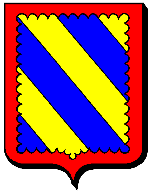 COMMUNE DE FROLOISADRESSAGE
Renumérotation de la rue d’Acraigne
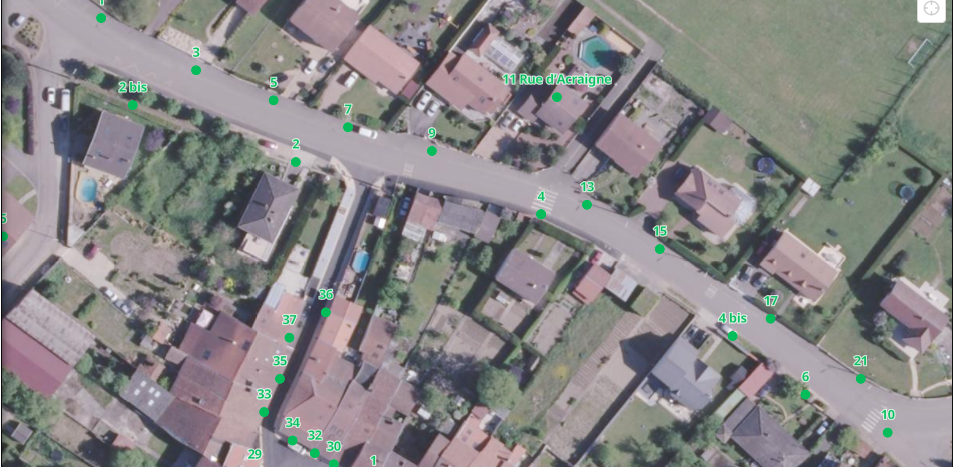 Motifs de cette nécessité  :
- Ajout d’habitations en début de rue ( 2 – 4 – 7 )
- Construction d’une nouvelle maison
- Anticipation d’occupation de parcelles urbanisables
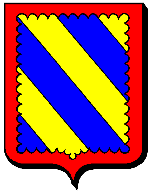 COMMUNE DE FROLOISNUMÉROTATION
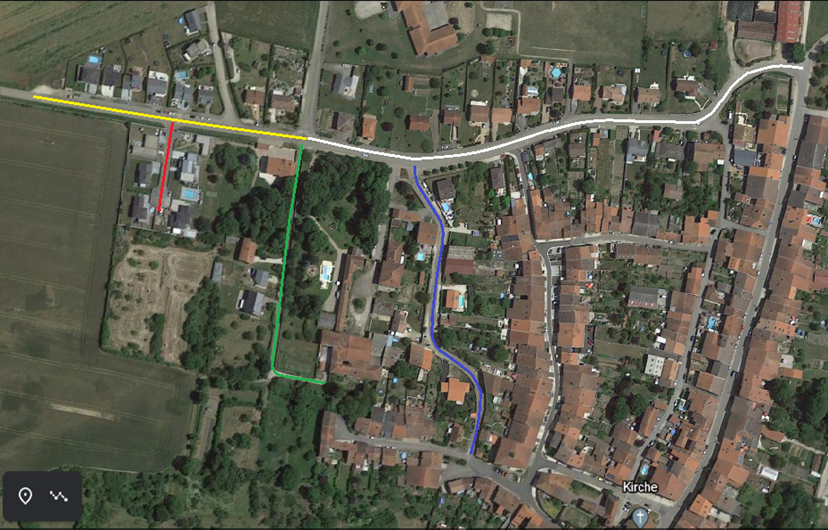 Sont concernés par la nouvelle numérotation :
Les voies issues du découpage de la rue de Nancy
La rue d’Acraigne
Le chemin des Millions
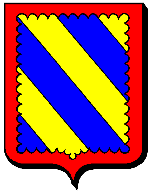 COMMUNE DE FROLOIS
PRINCIPE DE LA NOUVELLE NUMÉROTATION
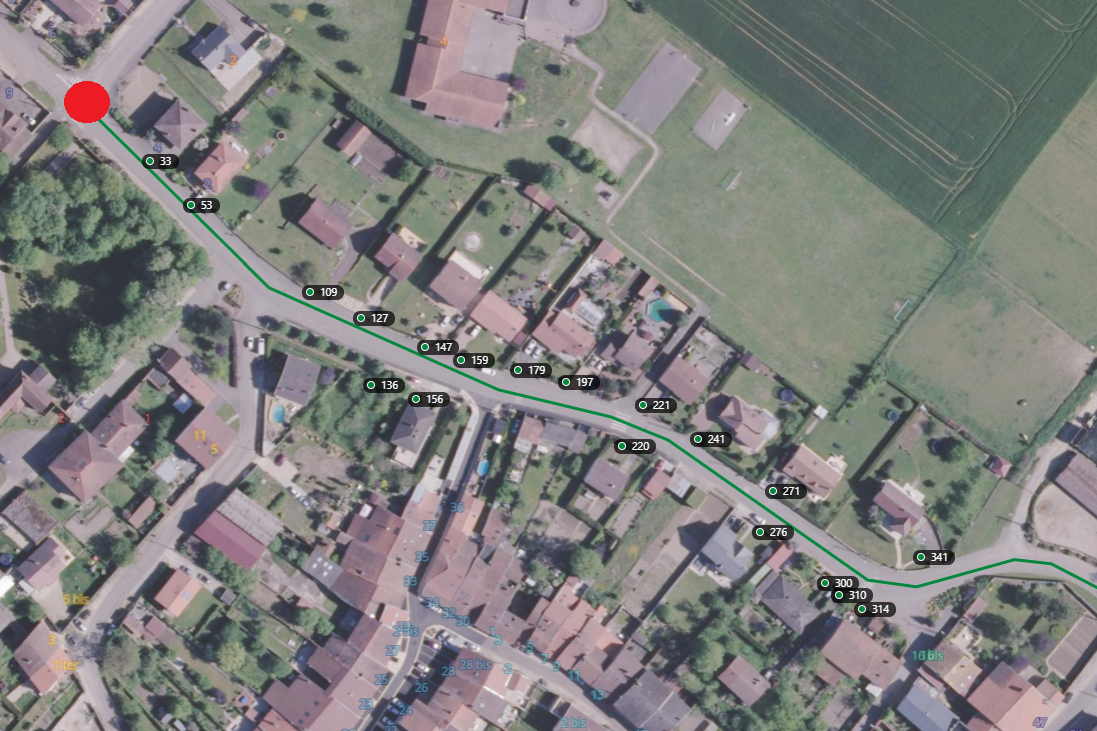 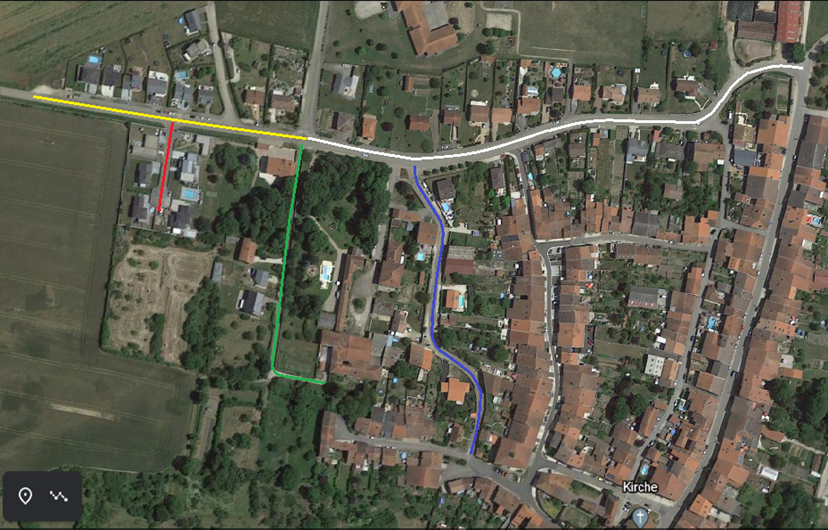 Pour exemple, prenons la rue d’Acraigne
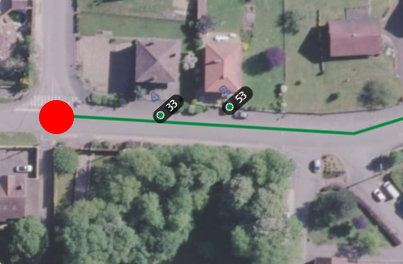 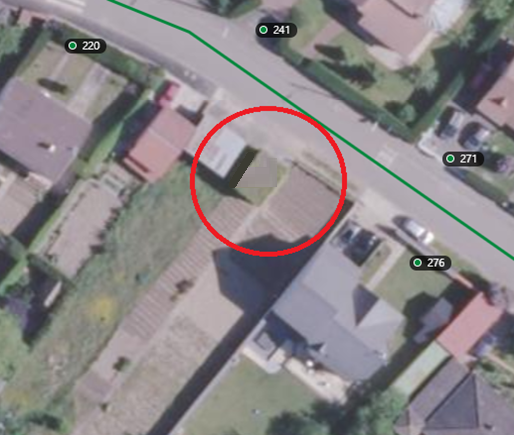 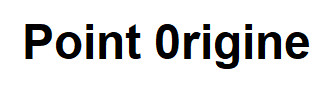 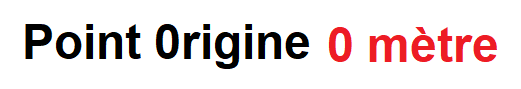 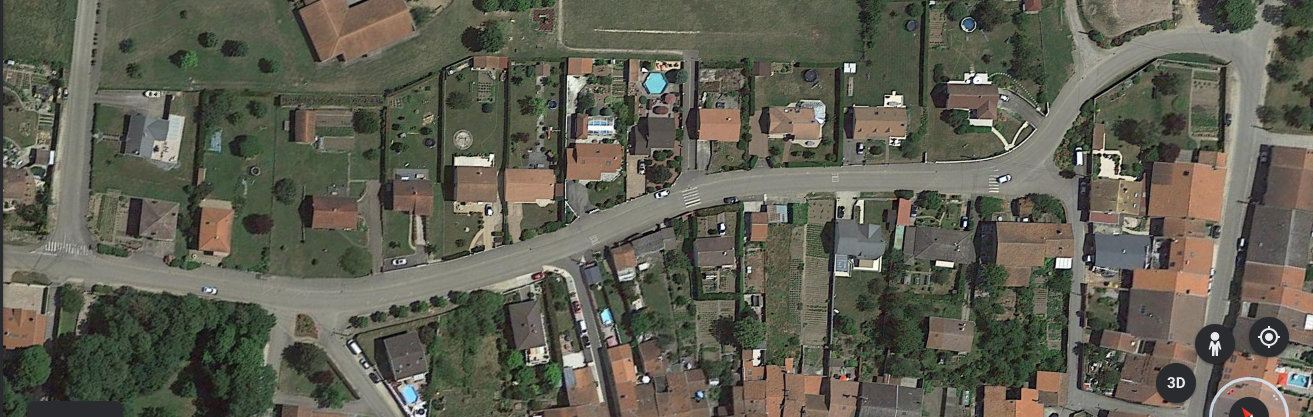 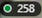 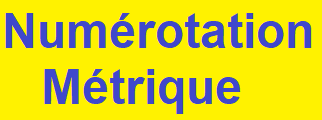 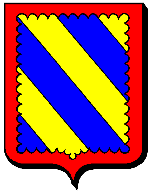 COMMUNE DE FROLOIS
NUMÉROTATION DU CHEMIN DES MILLIONS
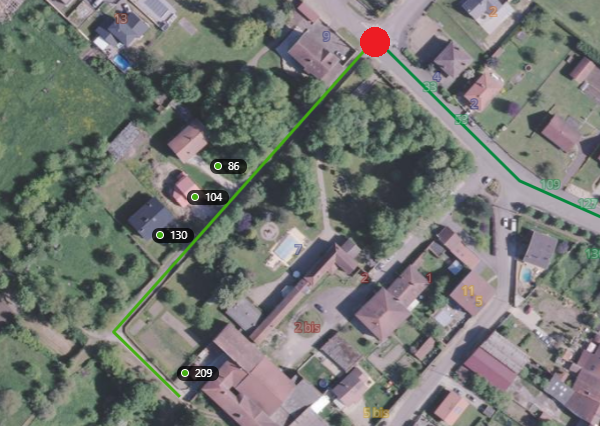 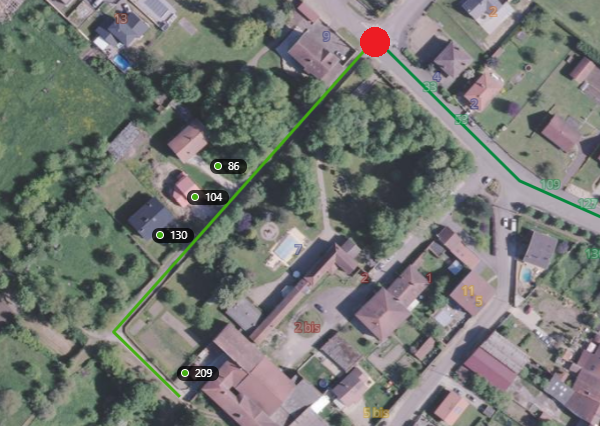 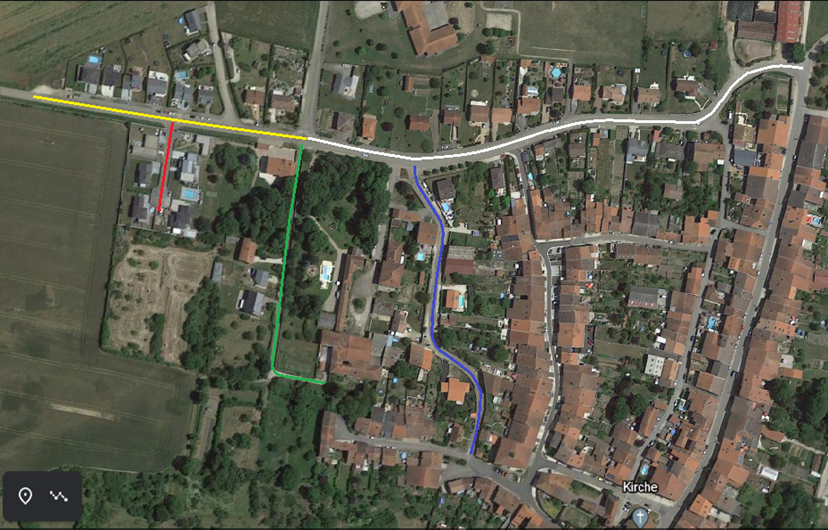 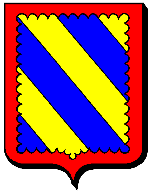 COMMUNE DE FROLOIS
NUMÉROTATION DE LA VOIE « BLEUE »
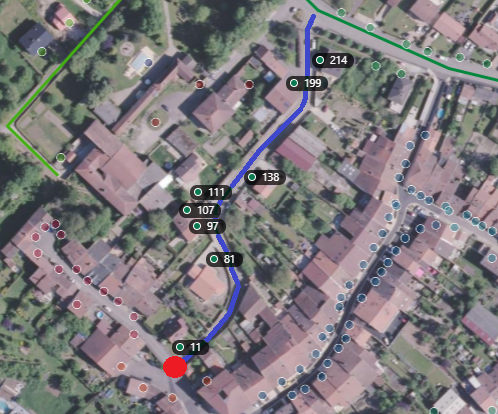 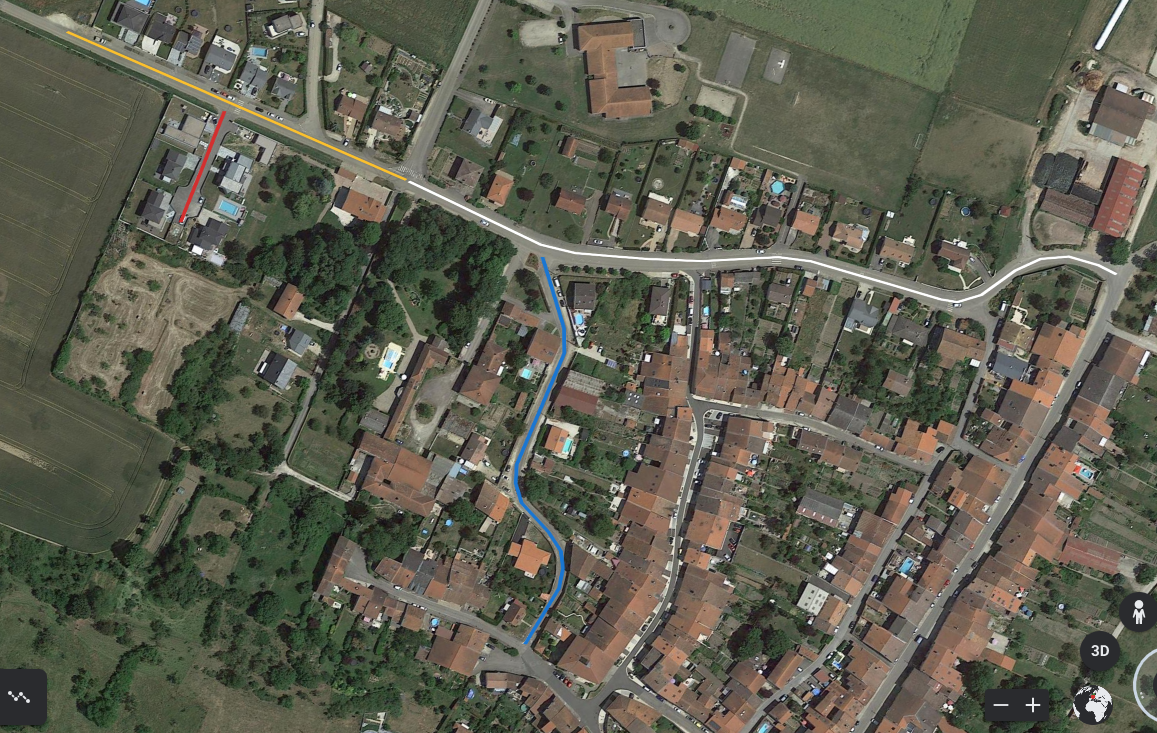 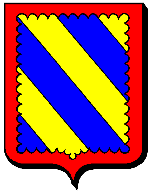 COMMUNE DE FROLOIS
NUMÉROTATION DE LA VOIE « JAUNE »
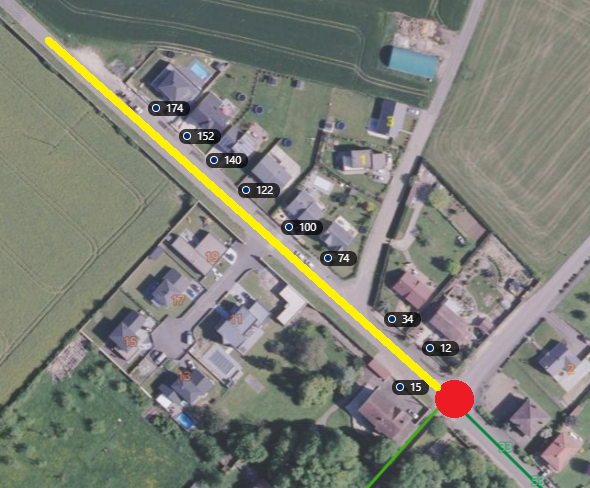 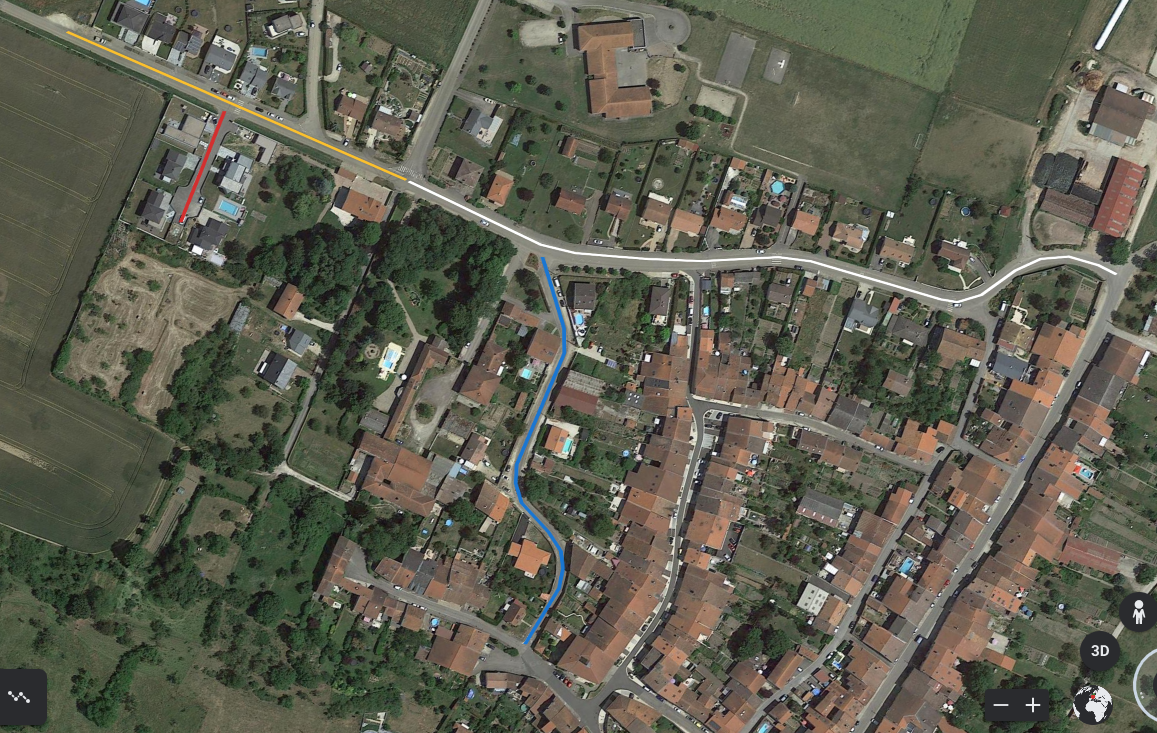 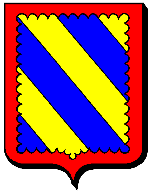 COMMUNE DE FROLOIS
NUMÉROTATION DE LA VOIE « ROUGE »
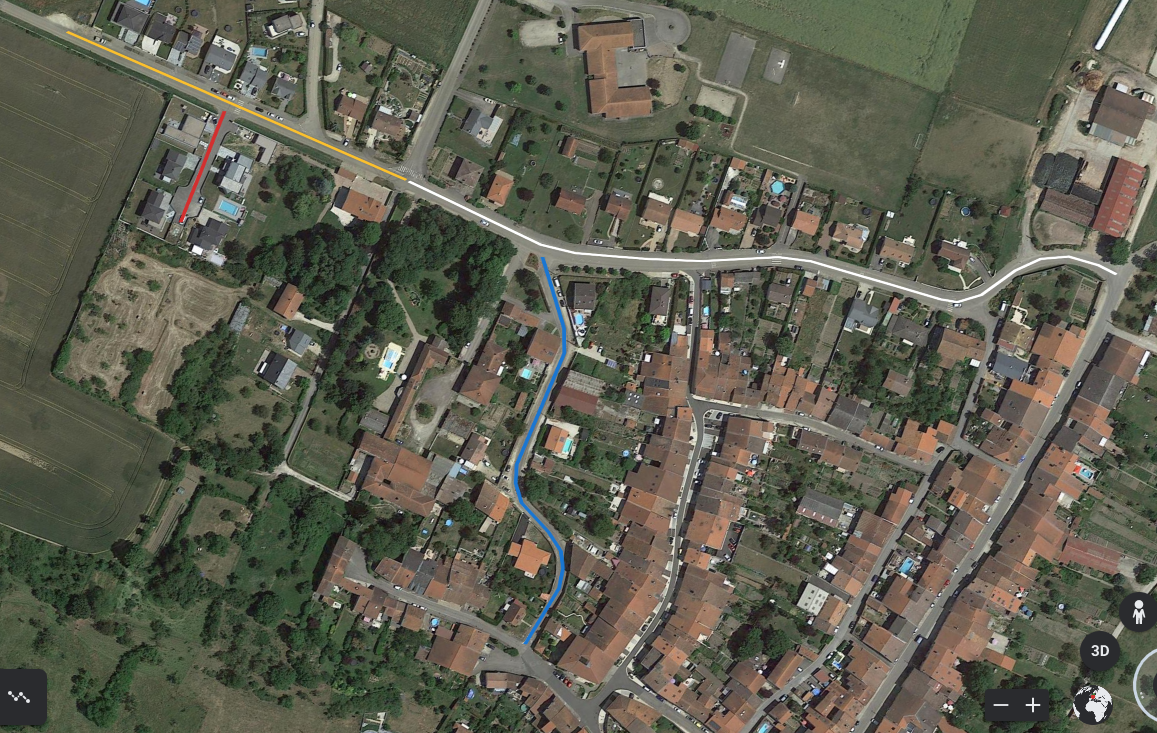 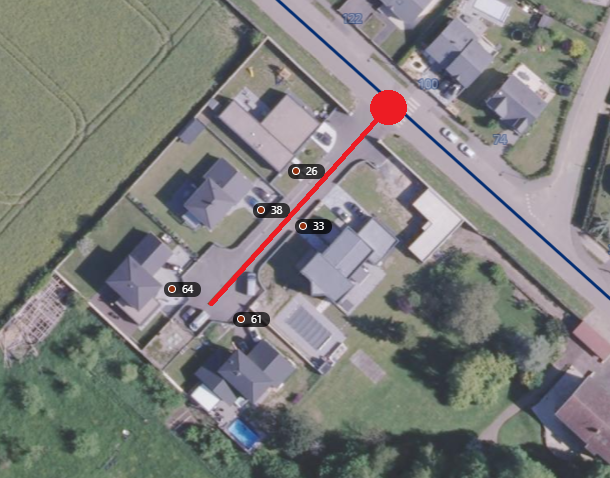 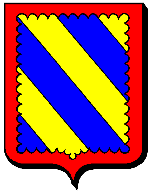 COMMUNE DE FROLOISADRESSAGE
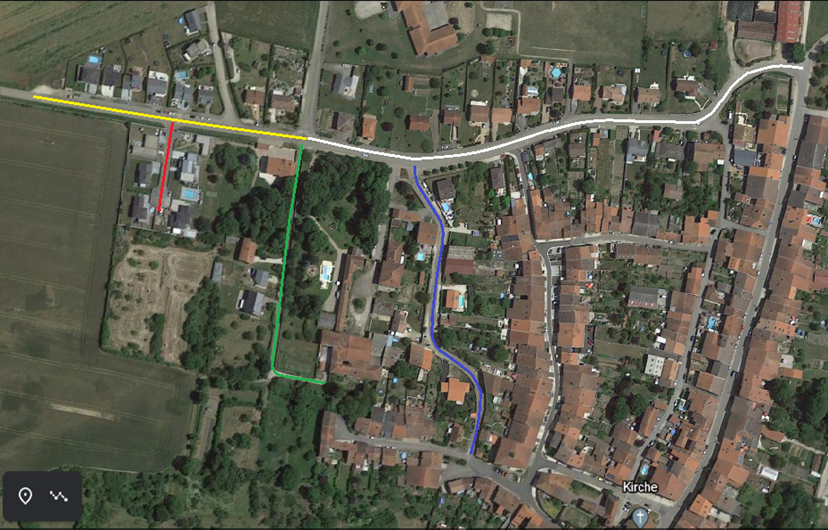 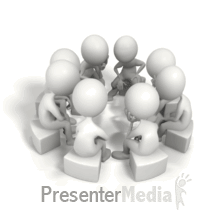 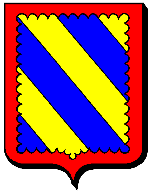 COMMUNE DE FROLOISDÉNOMINATION DES VOIES
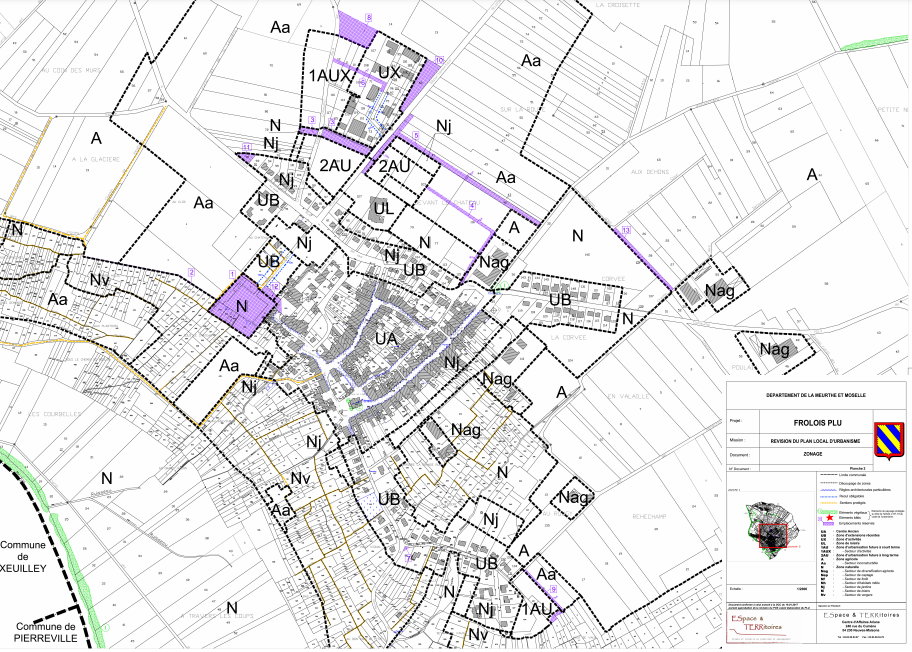 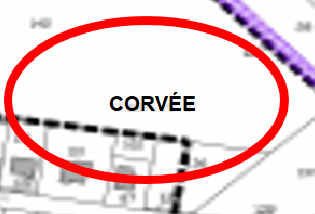 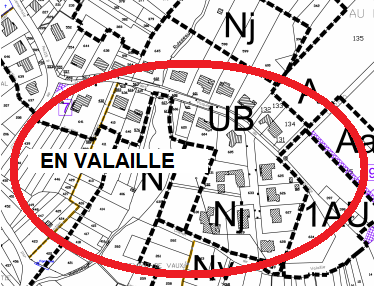 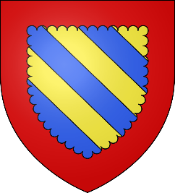 COMMUNE DE FROLOIS
LA VOIE ROUGE
CLOS DU CHÂTEAU
ALLÉE DU CLOS DU CHÂTEAU
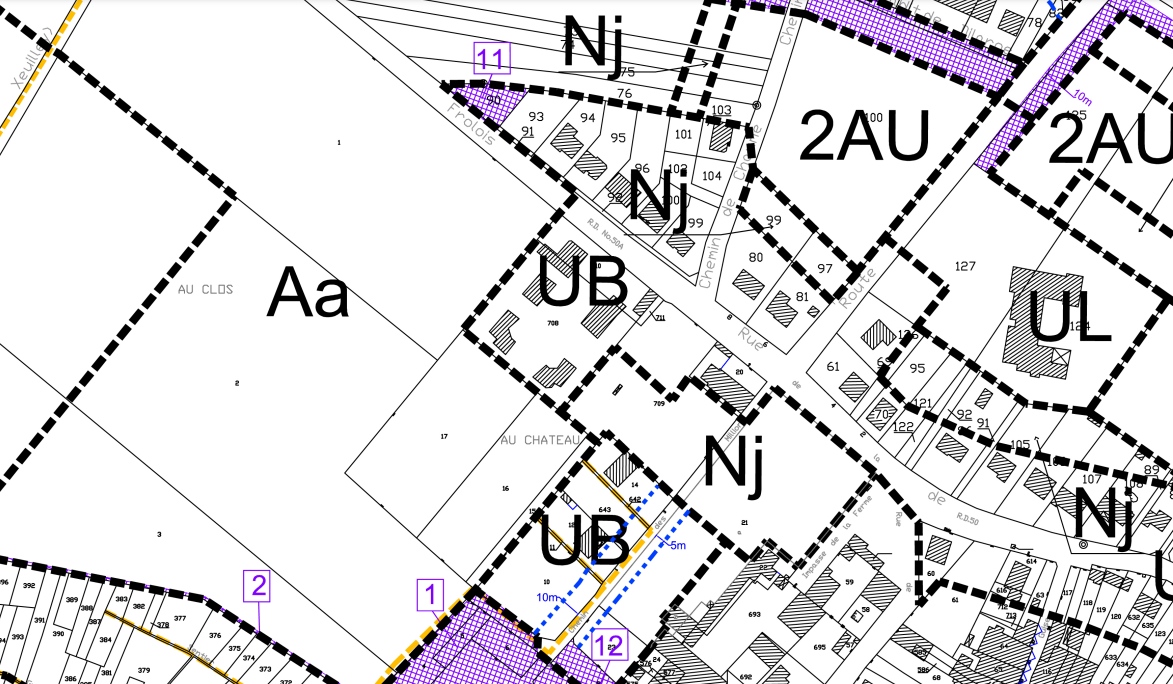 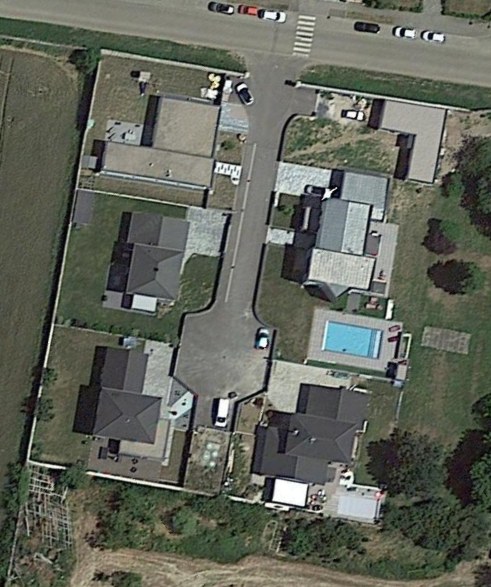 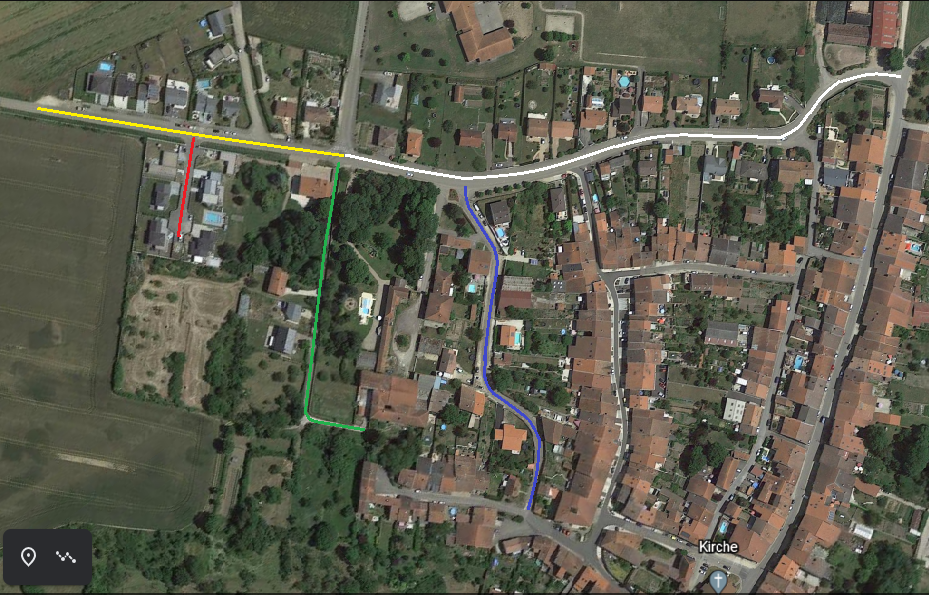 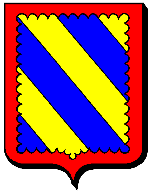 RUE DE LA LOUVIÈRE
LA VOIE JAUNE
COMMUNE DE FROLOIS
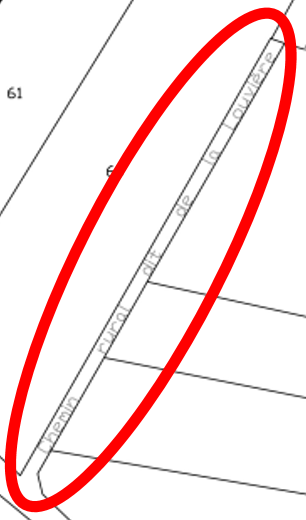 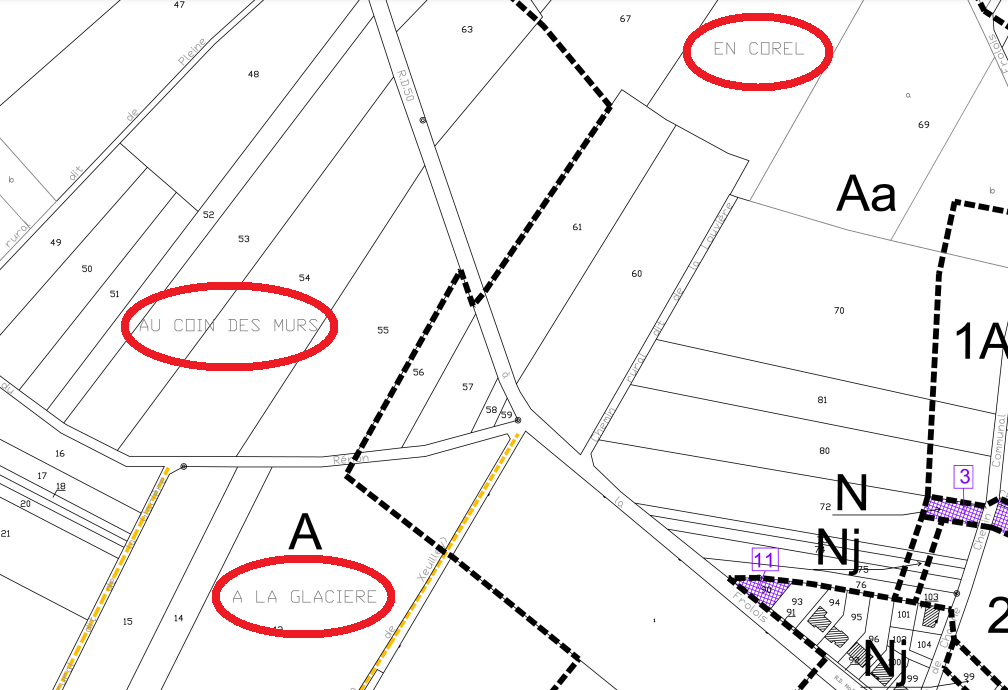 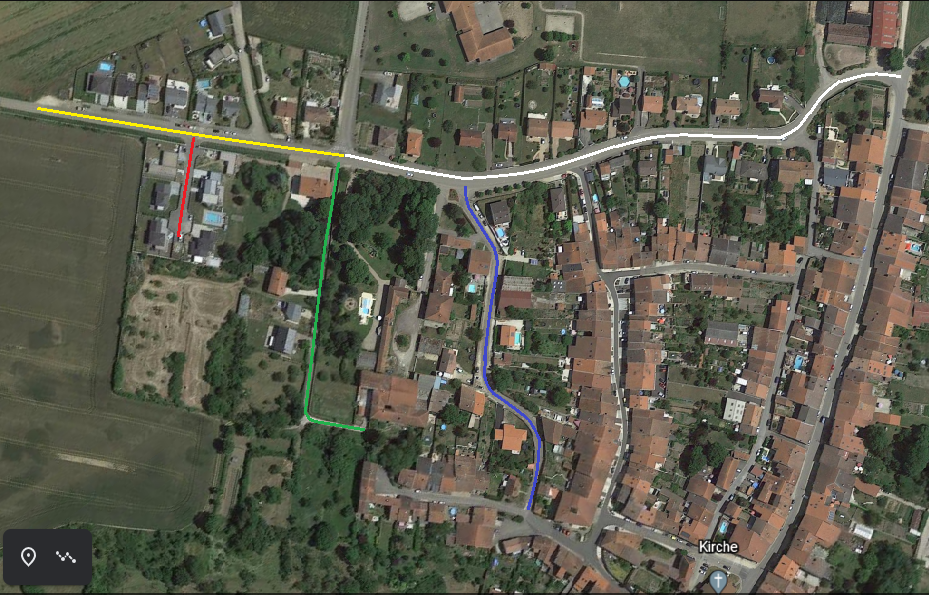 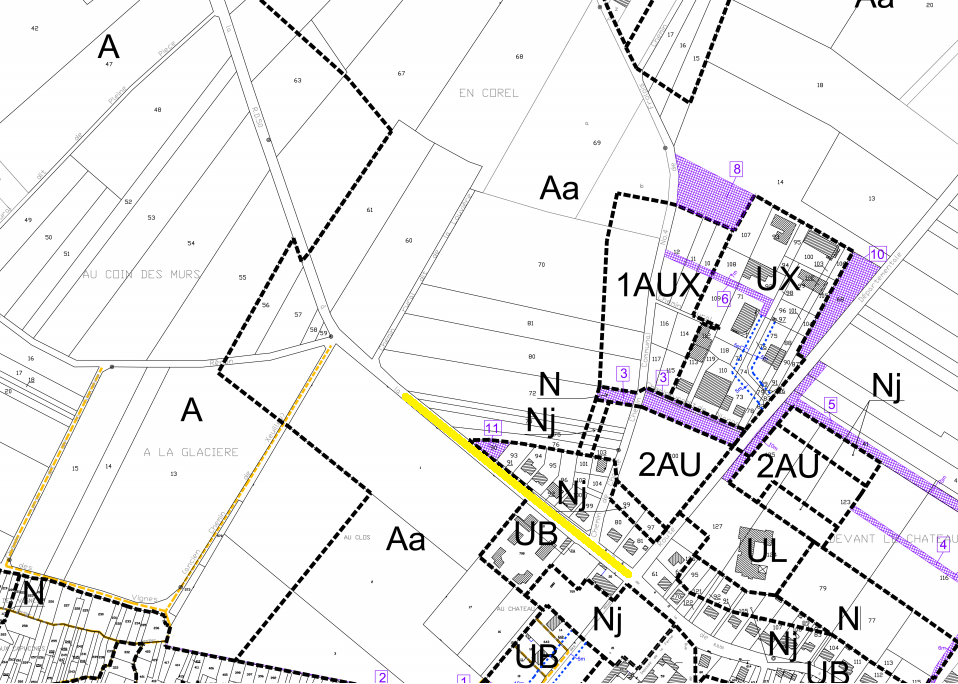 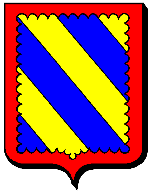 LA VOIE BLEUE
COMMUNE DE FROLOIS
RUE DE NANCY
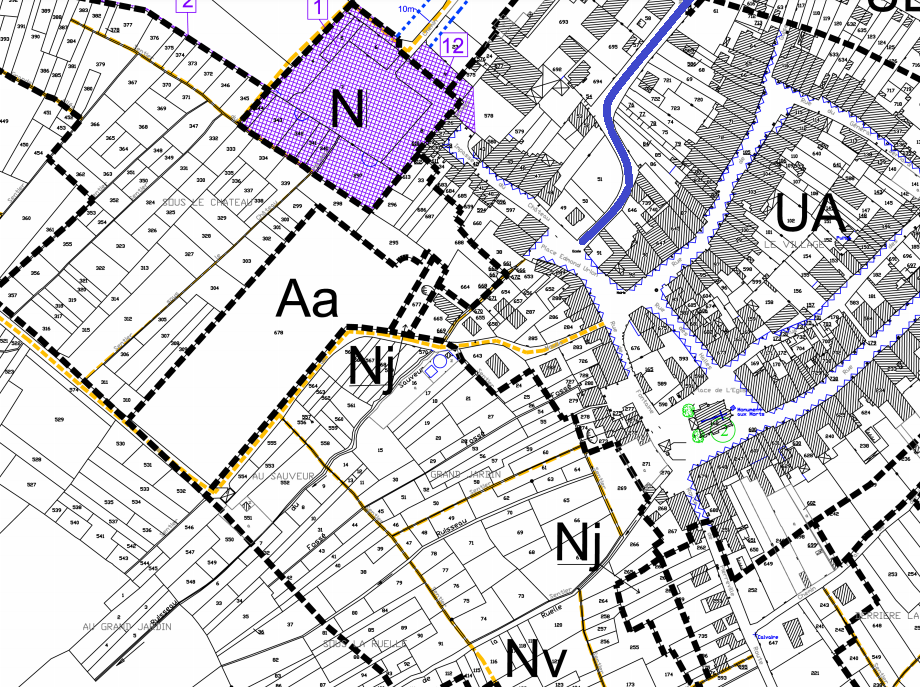 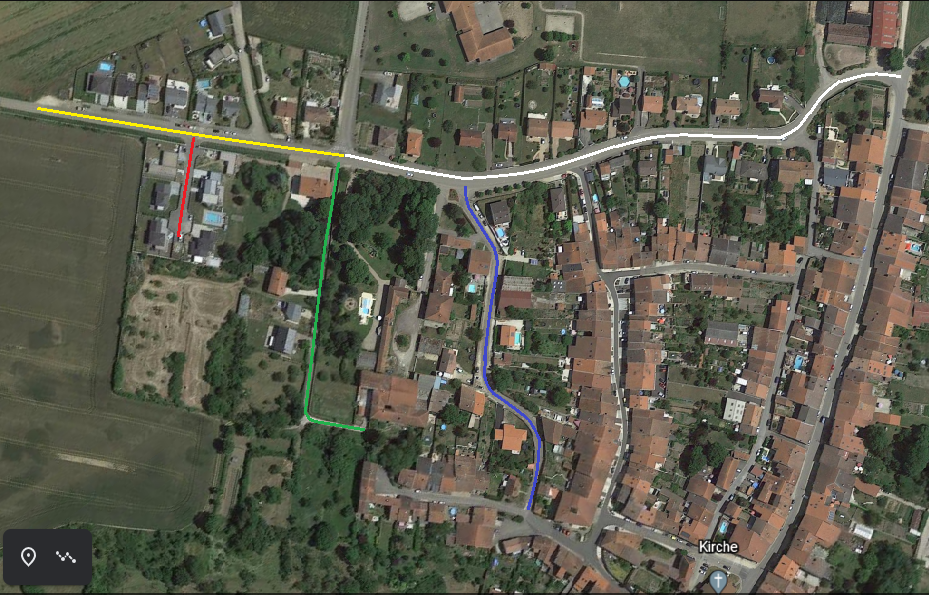 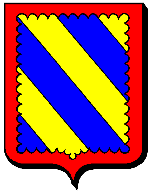 COMMUNE DE FROLOISADRESSAGE
Avant de passer à la partie administrative et aux formalités qui découlent des modifications de l’adressage :
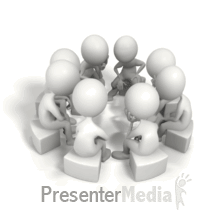 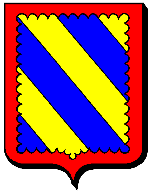 COMMUNE DE FROLOISADRESSAGE
Déroulement du protocole mise en application du nouvel adressage :
Définir une date de cette mise en application ;
Acter en conseil municipal le nommage et le numérotage par une délibération ;
Établir l’arrêté municipal sur le modèle de plaque et pose éventuelle sur les façades ;
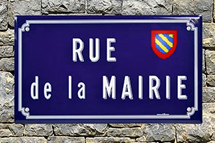 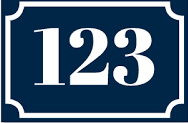 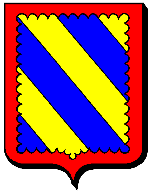 COMMUNE DE FROLOISADRESSAGE
Déroulement du protocole d’adressage :
Communication et information des administrés sur la démarche d’adressage engagée ;
- réunion publique, nous y sommes  !
- Courrier individuel portant l’indication de la    nouvelle adresse, et des démarches à        entreprendre vis-à-vis des services administratifs
- Courrier individuel portant l’indication de la    nouvelle adresse,
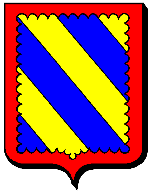 COMMUNE DE FROLOISADRESSAGE
Communication avec les administrés :
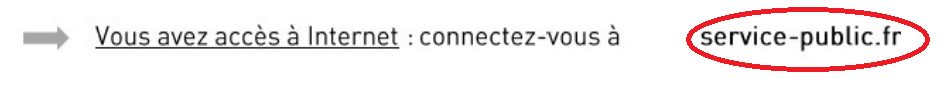 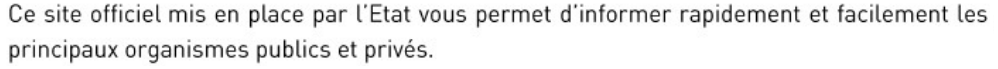 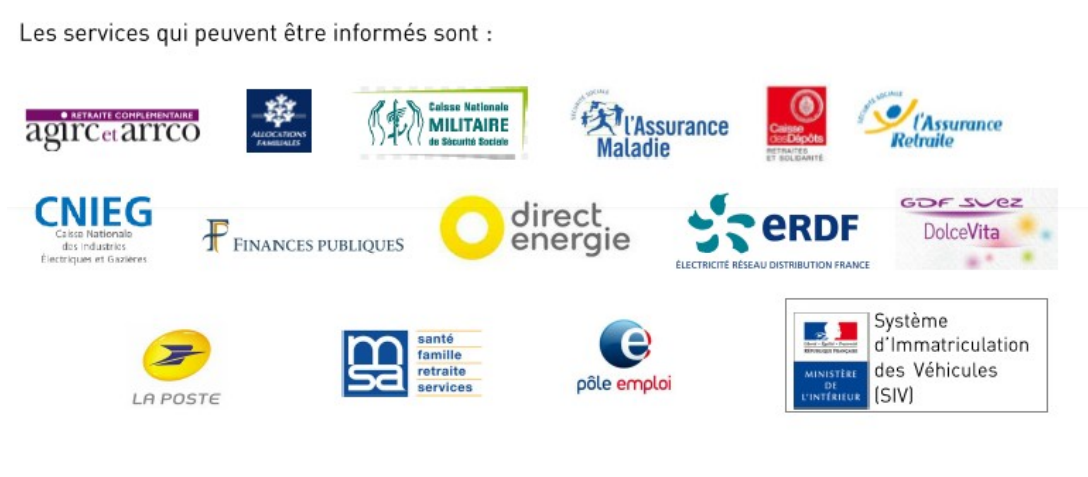 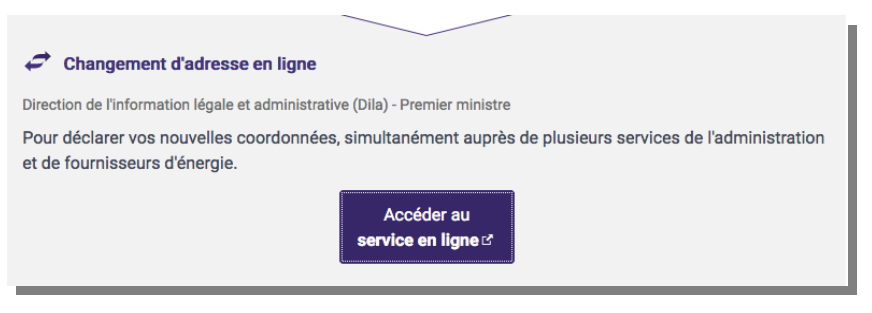 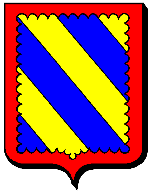 COMMUNE DE FROLOISADRESSAGE
Communication avec les administrés :
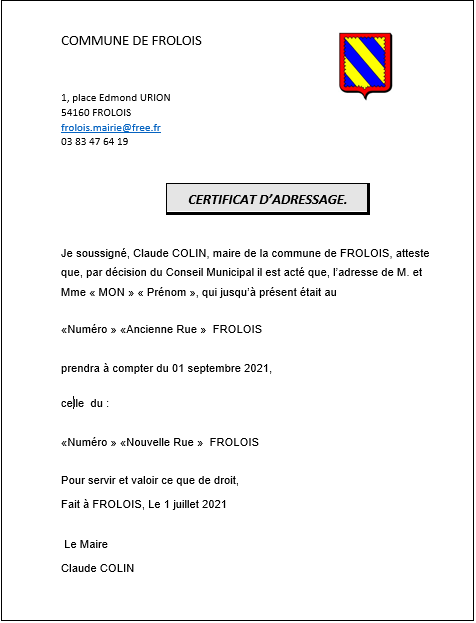 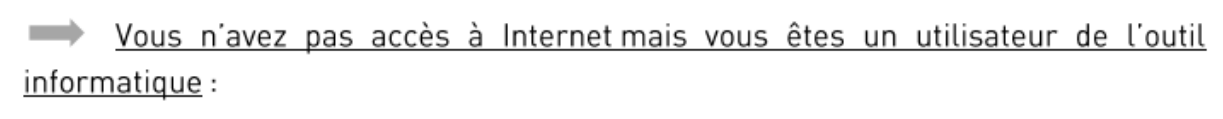 Des permanence seront assurées en mairie sur rendez-vous.
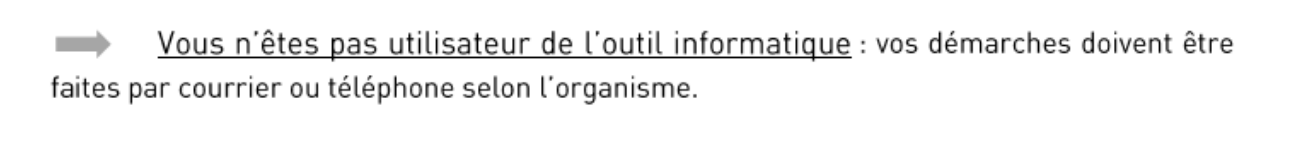 Des lettres types vous seront distribuées ainsi que des attestations de modification d’adresse.
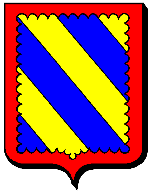 COMMUNE DE FROLOISADRESSAGE
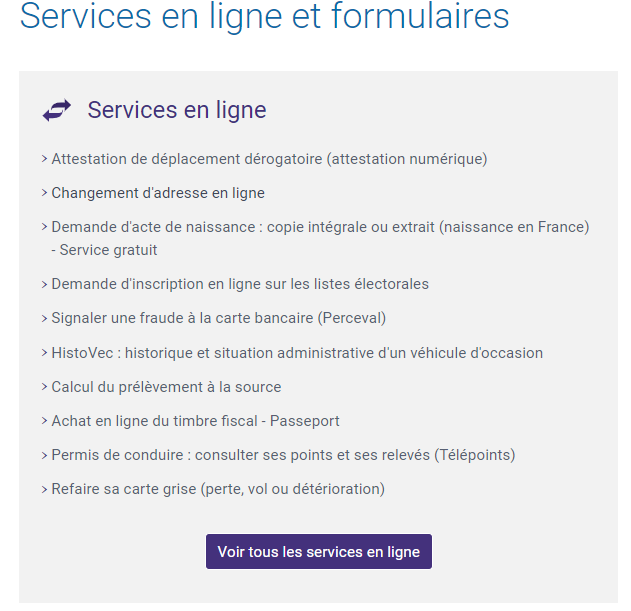 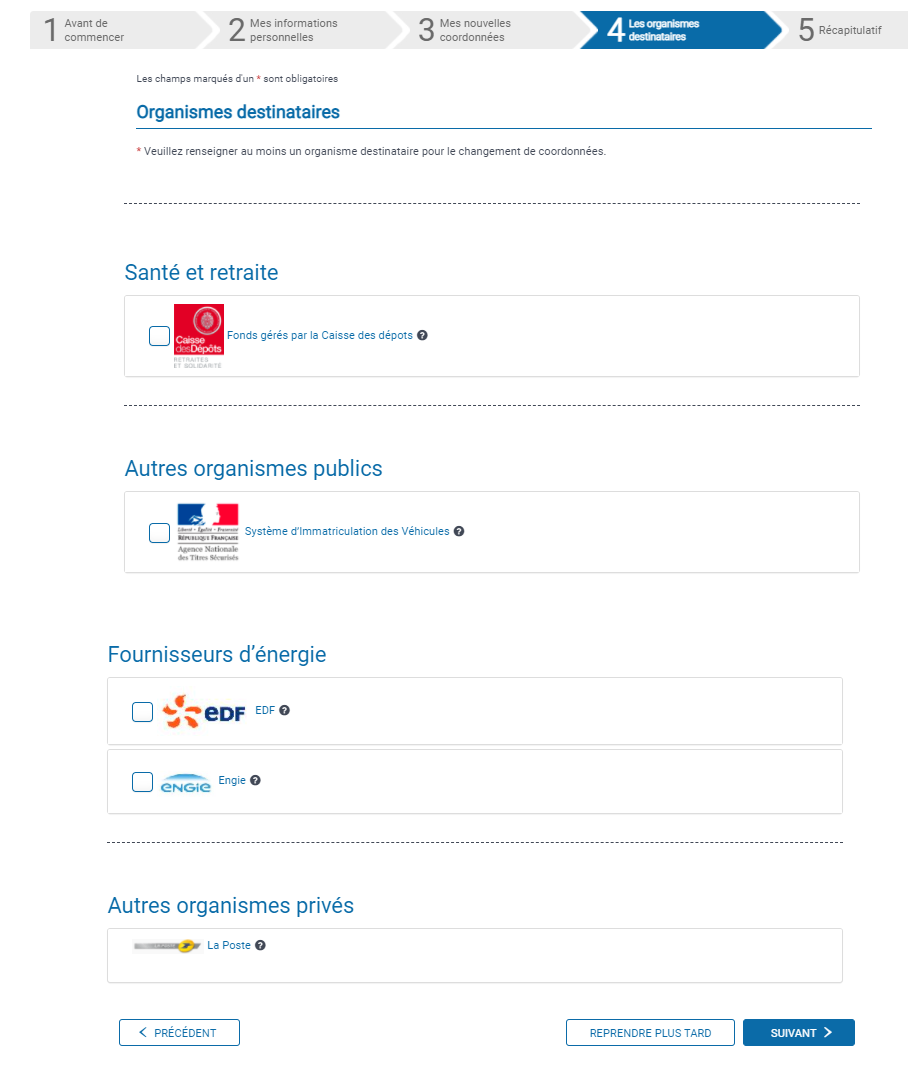 Communication avec les administrés :
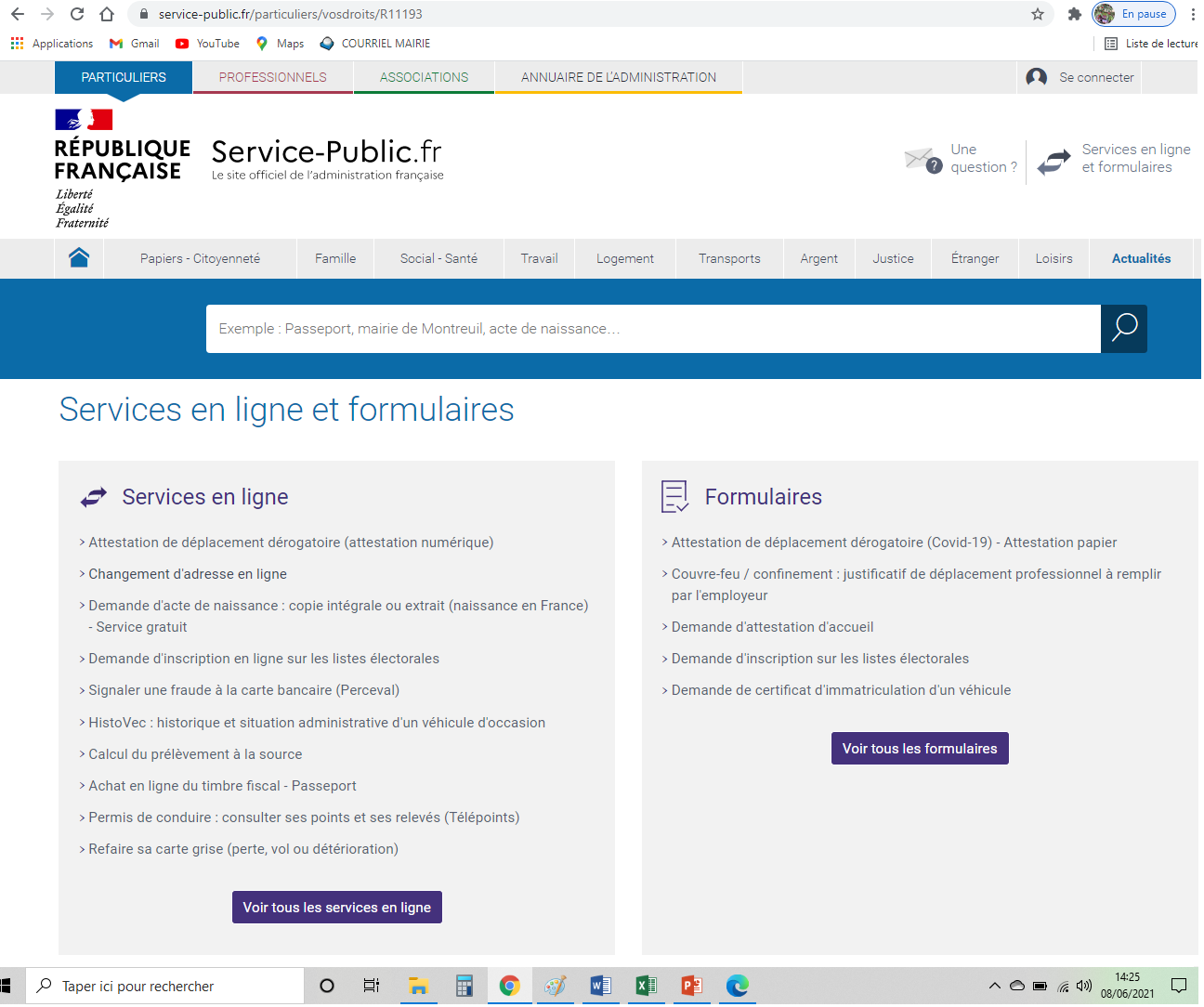 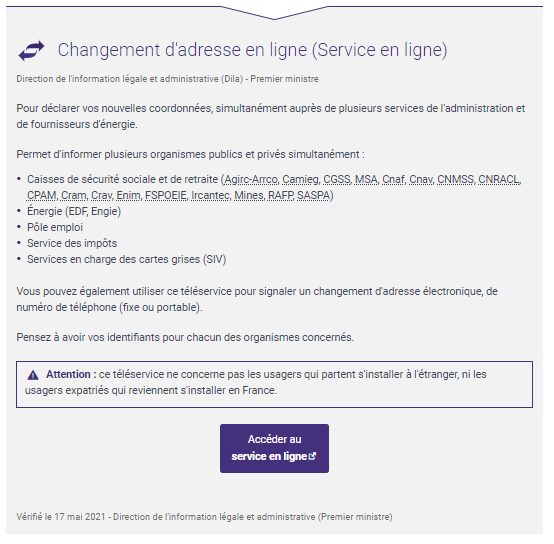 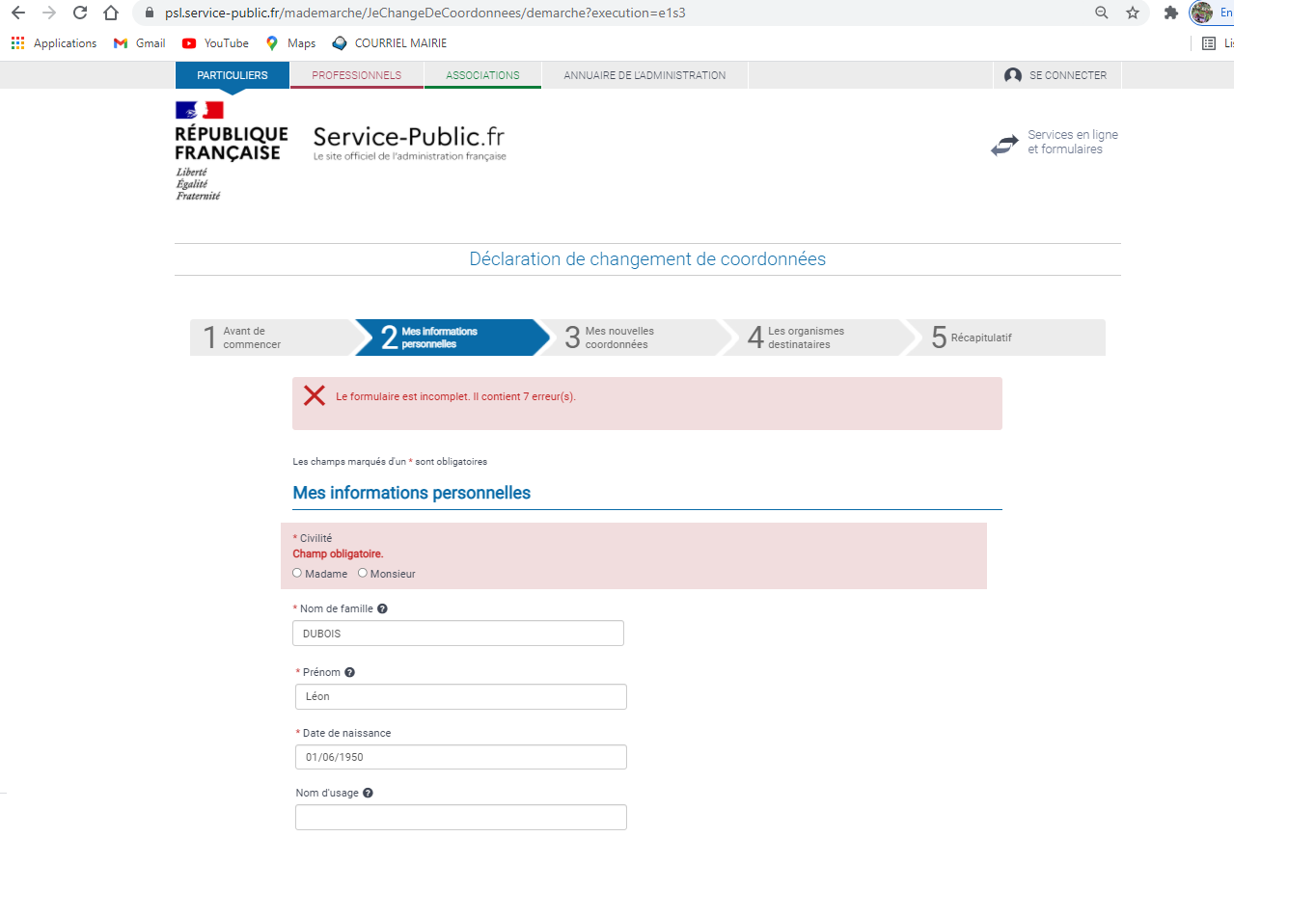 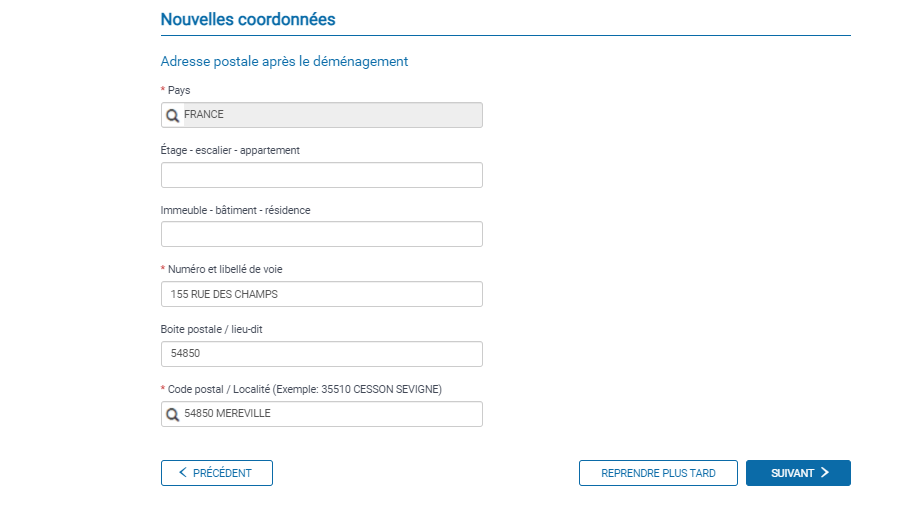 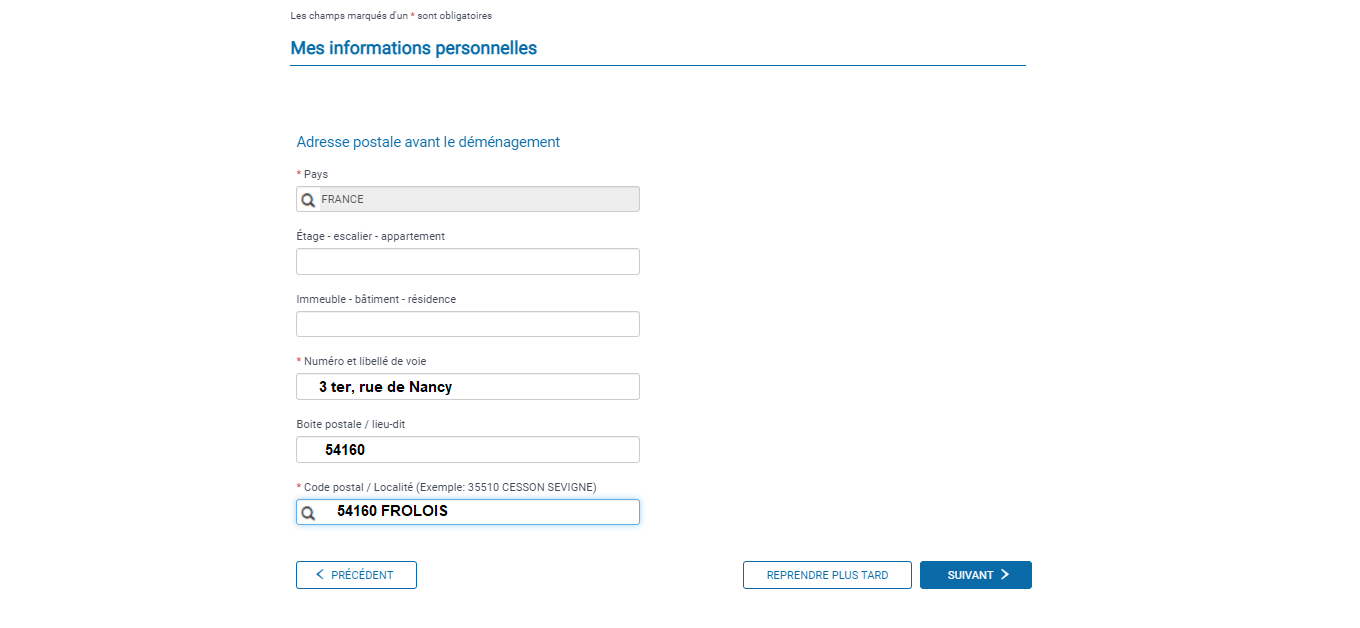 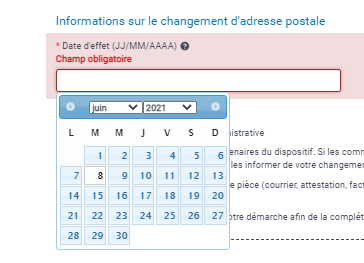 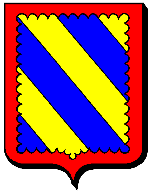 COMMUNE DE FROLOISMERCI À VOUS,  LA COMMISSION TRAVAUX
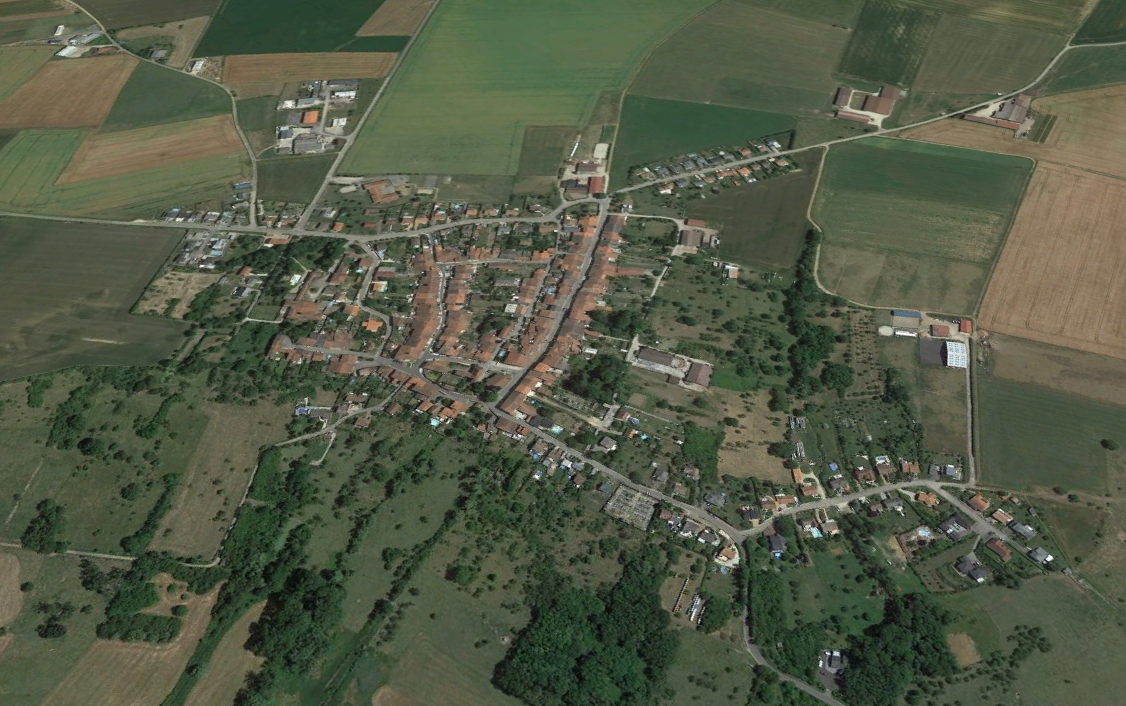